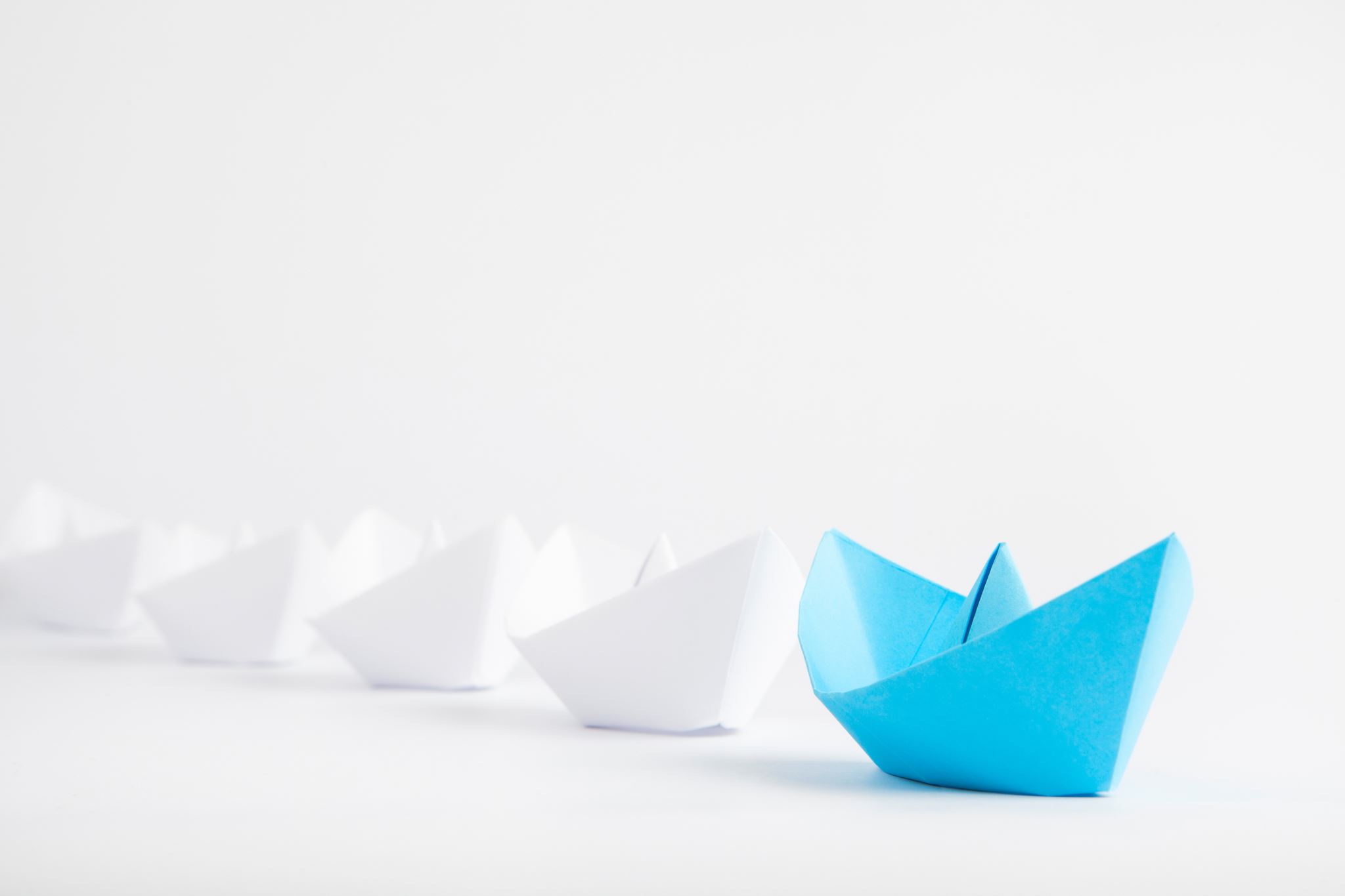 origami
HVAD SKAL VI FOLDE I dag?